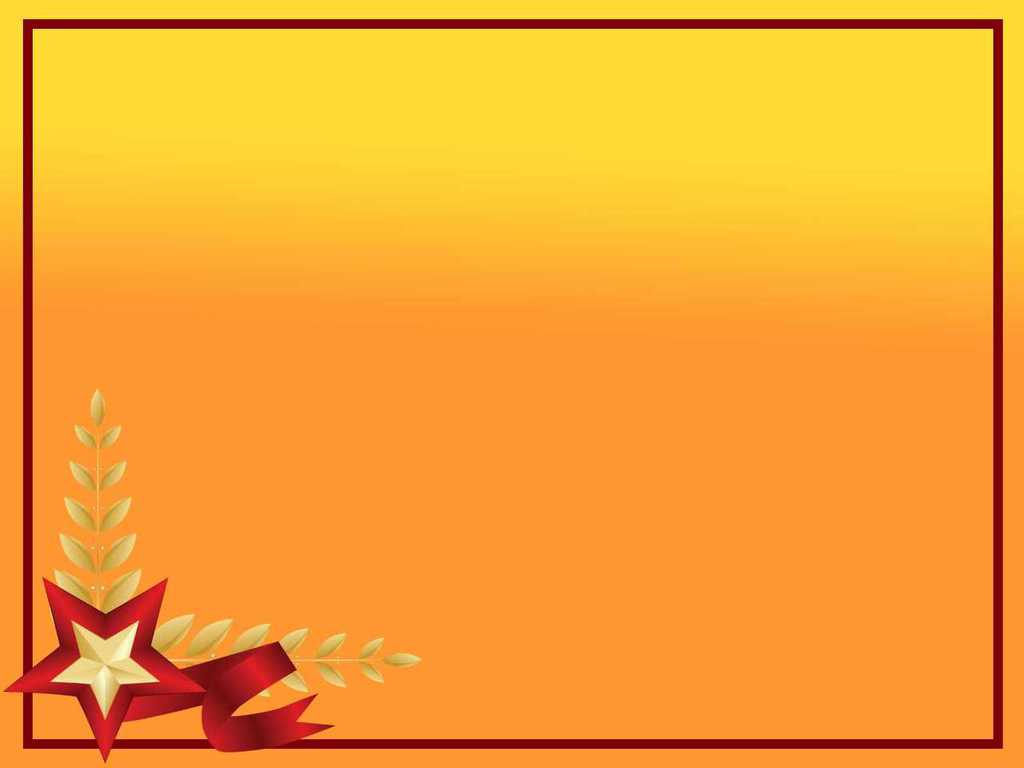 ВИКТОР ВАСИЛЬЕВИЧ ТАЛАЛИХИН
военный лётчик, заместитель командира эскадрильи 177-го истребительного авиационного полка 6-го истребительного авиационного корпуса войск ПВО территории страны, младший лейтенант, Герой Советского Союза.
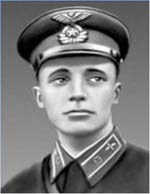 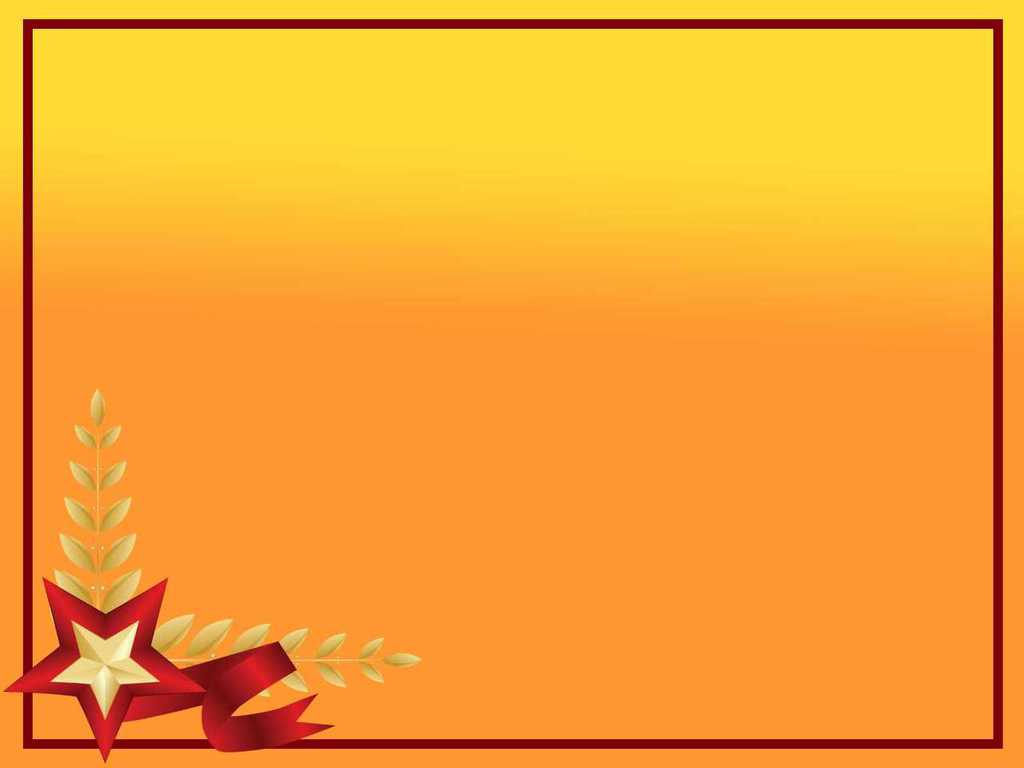 Виктор Васильевич Талалихин

Родился 18 сентября 1918 года в с. Тепловке Вольского района Саратовской области. Русский. После окончания фабрично-заводского училища работал на Московском мясокомбинате, одновременно учился в аэроклубе. Окончил Борисоглебокое военное авиационное училище летчиков. Принимал участие в советско-финской войне 1939 – 1940 годов. Совершил 47 боевых вылетов, сбил 4 финских самолёта, за что награждён орденом Красной Звезды (1940).
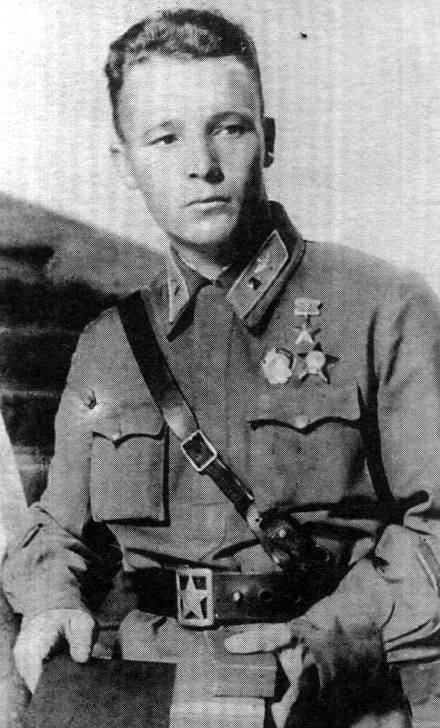 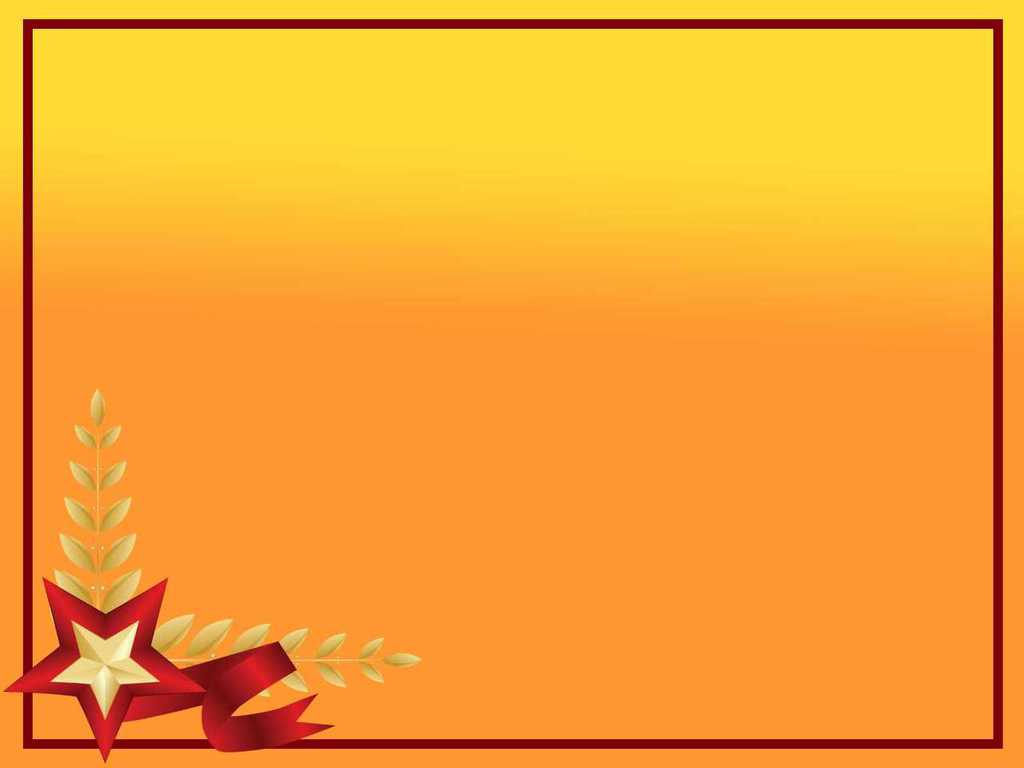 В боях Великой Отечественной войны с июня 1941 года. Произвёл более 60-и боевых вылетов. Летом и осенью 1941 года, сражался под Москвой. За боевые отличия был награждён орденами Красного Знамени (1941) и орденом Ленина 


 Звание Героя Советского Союза с вручением ордена Ленина и медали "Золотая Звезда" Виктору Васильевичу Талалихину присвоено Указом Президиума Верховного Совета СССР от 8 августа 1941 года за первый в истории авиации ночной таран вражеского бомбардировщика.
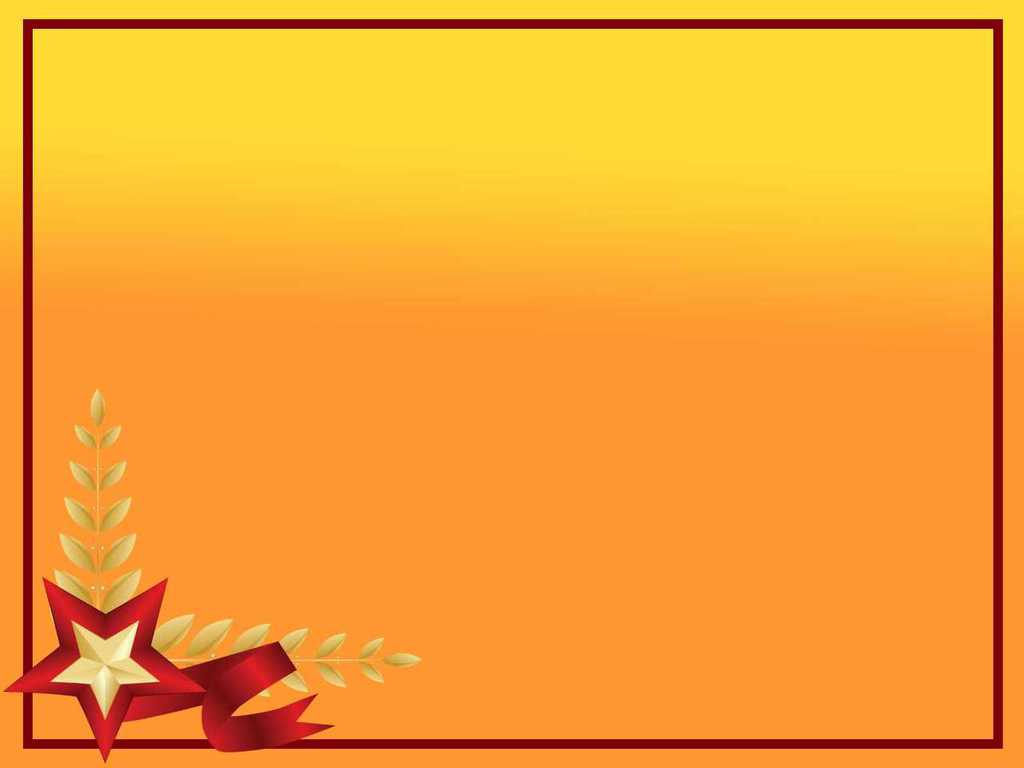 Вскоре Талалихин был назначен командиром эскадрильи, ему было присвоено звание лейтенанта. Славный летчик участвовал во многих воздушных боях под Москвой, сбил еще пять вражеских самолетов лично и один в группе. Погиб смертью храбрых в неравной схватке с фашистскими истребителями 27 октября 1941 года.

  Похоронен В.В. Талалихин с воинскими почестями на Новодевичьем кладбище в Москве. Приказом Народного Комиссара Обороны СССР от 30 августа 1948 года навечно зачислен в списки первой эскадрильи истребительного авиационного полка, в составе которою он сражался с врагом под Москвой
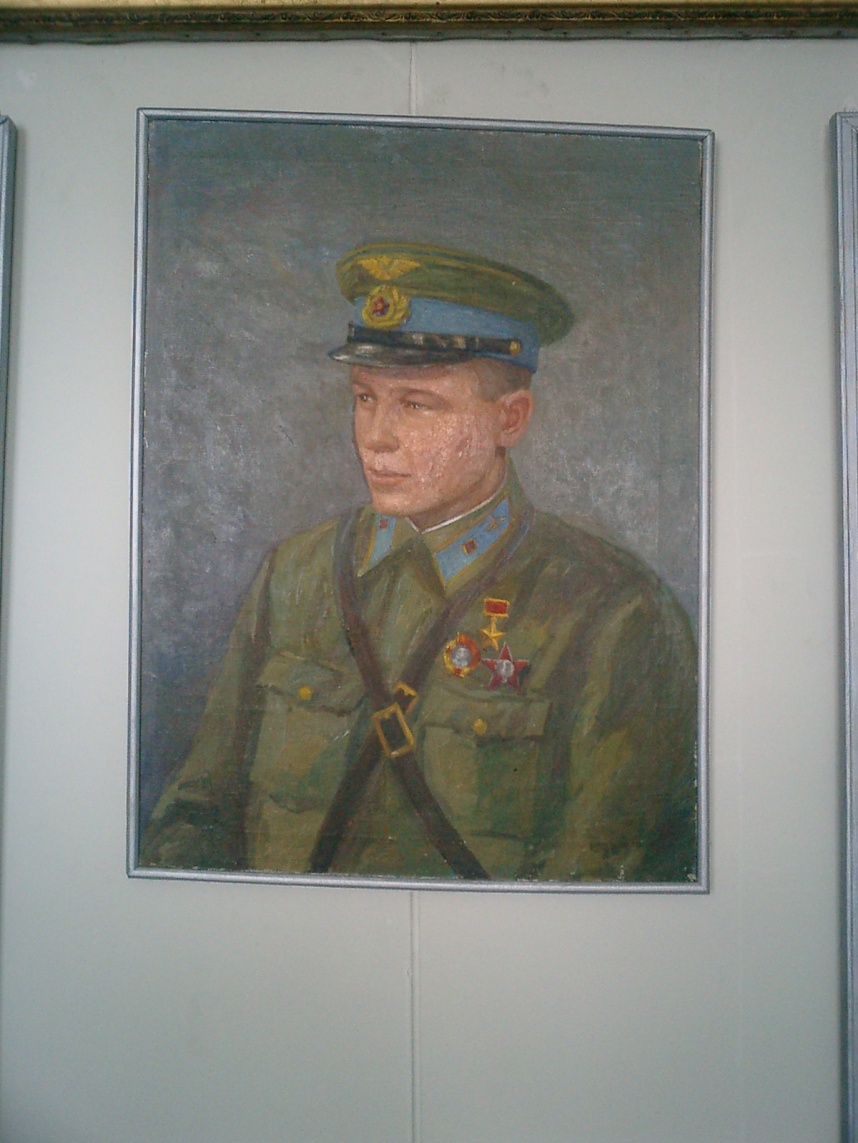 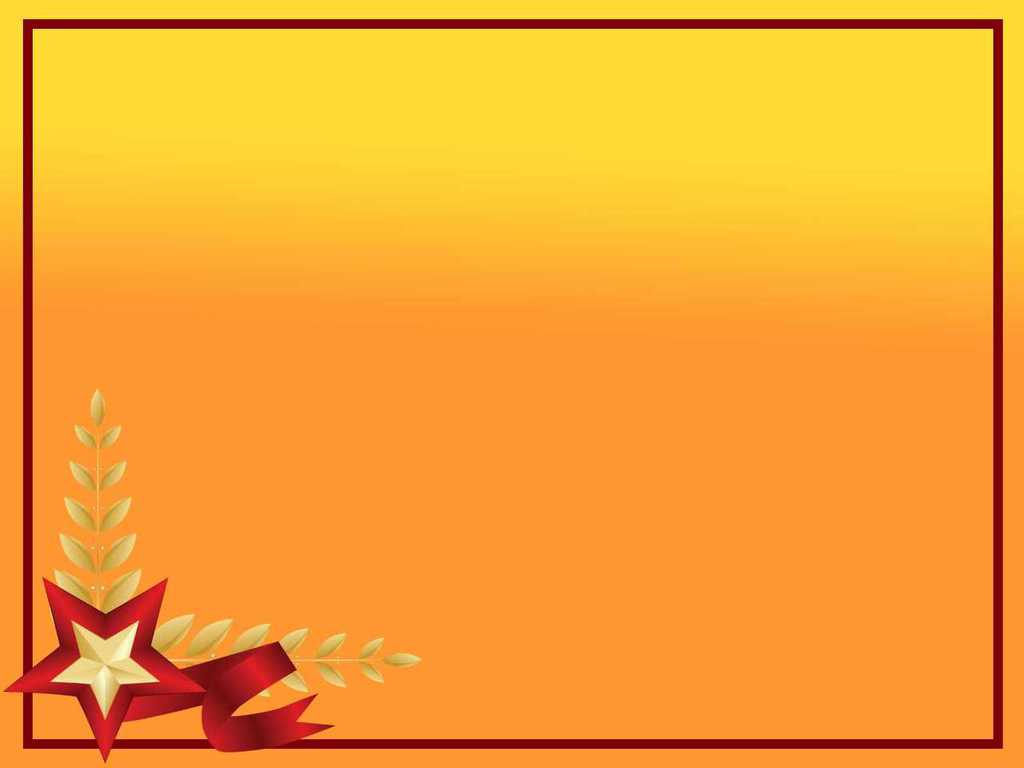 Награды
8 августа 1941 года «за образцовое выполнение боевых заданий командования на фронте борьбы с германским фашизмом и проявленные при этом отвагу и геройство» ему присвоено звание Героя Советского Союза.
Награждён орденами Ленина, Красного Знамени и Красной Звезды.
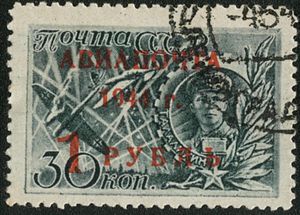 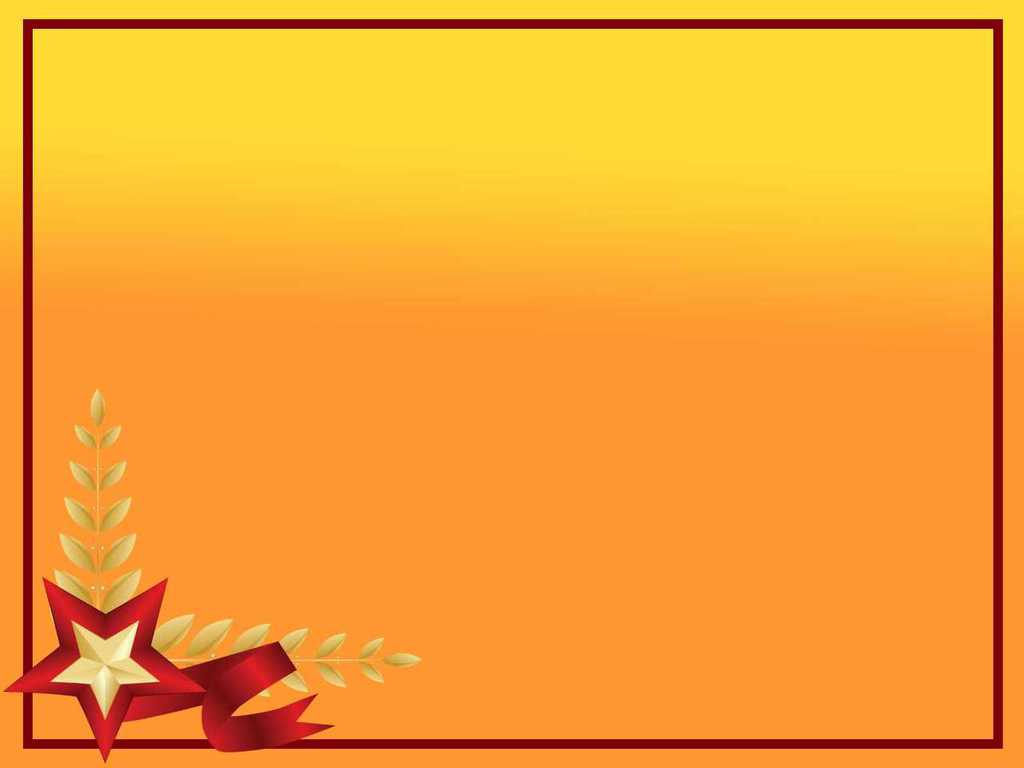 Память
В честь Виктора Талалихина названы улицы в Аткарске,Батайске, Виннице, Владивостокe, Владикавказе, Вольске,Гомеле, Домодедово, Днепропетровске, Запорожье,Золотоноше, Иркутске (проезд), Калининграде, Краснодаре,Москве (ранее Мясная-Бульварная), Омске, Подольске,Санкт-Петербурге, Челябинске, Лодейное Поле.
Имя Виктора Талалихина носят школа № 480 г. Москва; № 2 г. Домодедово; Технологический колледж № 28 (г. Москва; ранее ПТУ № 100; музей В. Талалихина).
Установлены памятники в Подольске в 1960 году и в Москве в 2001 году.
На 43 км Варшавского шоссе в 1969 году открыт мемориал Талалихина.
Про лётчика Талалихина исполняли песни группы «Аквариум», «ХЗ» и певица Марина Хлебникова.
Городской парк культуры и отдыха города Подольска носит имя Талалихина.
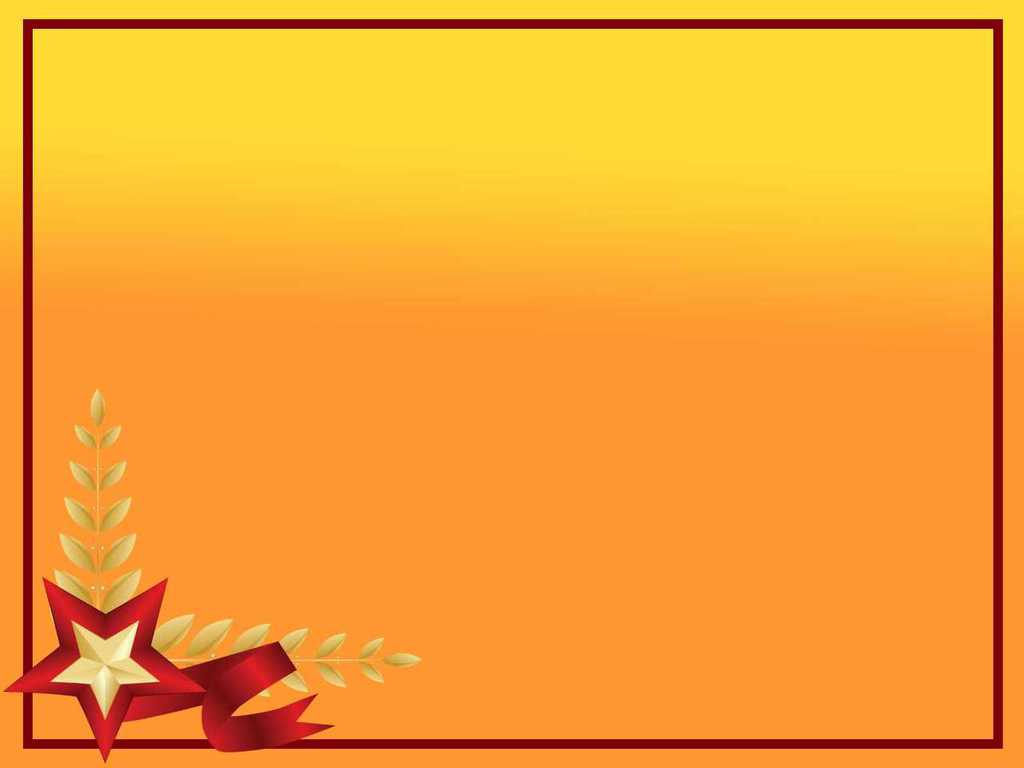 Памятник Виктору Талалихину в Центральном городском парке им. Талалихина в Подольске
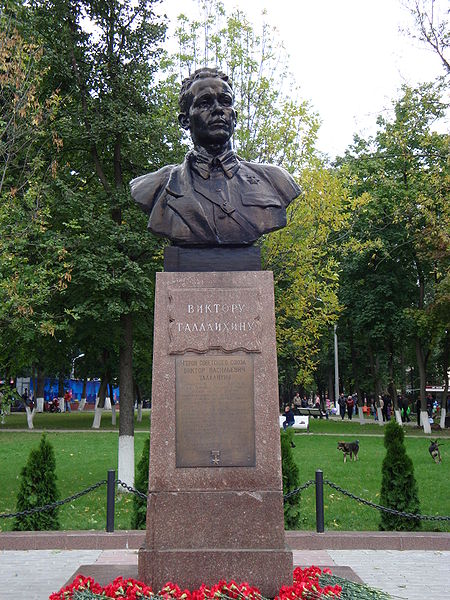 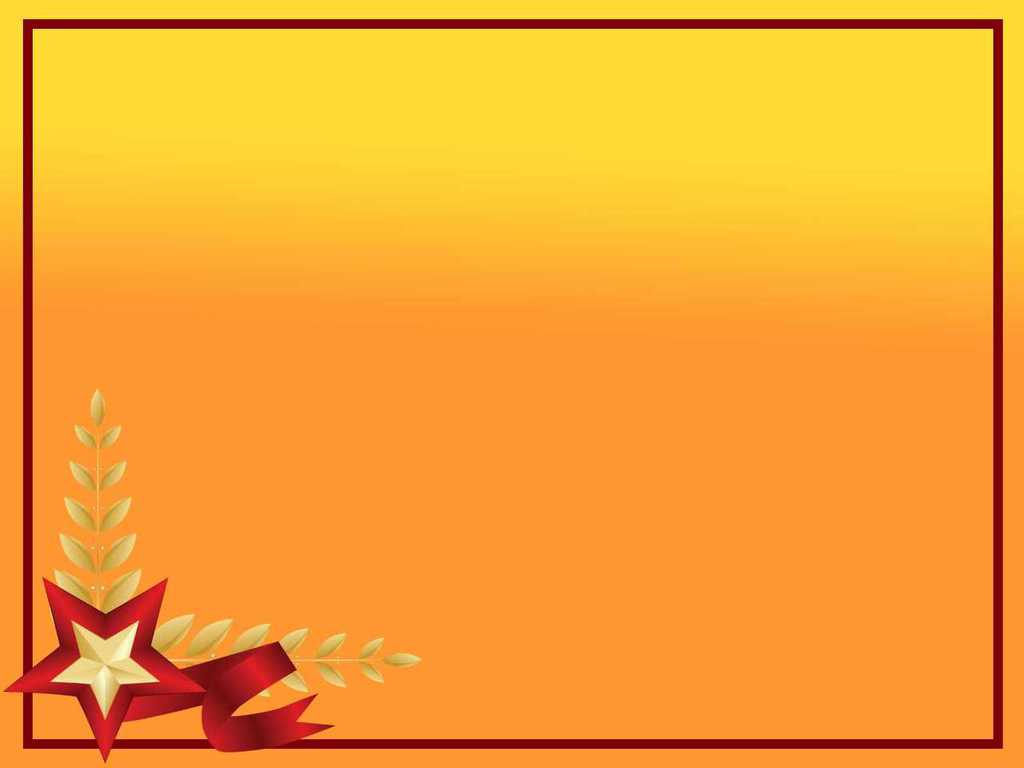 Памятник В.В Талалихину в Кузнечиках.
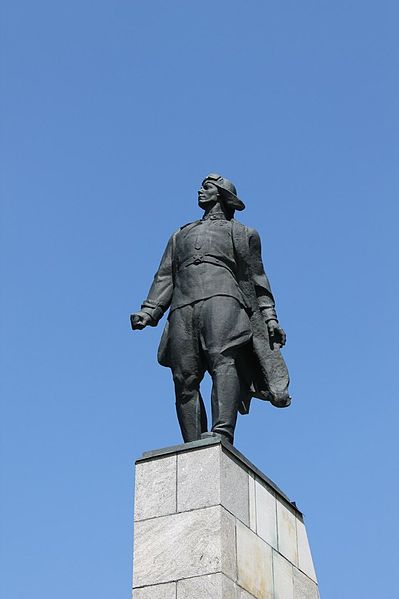 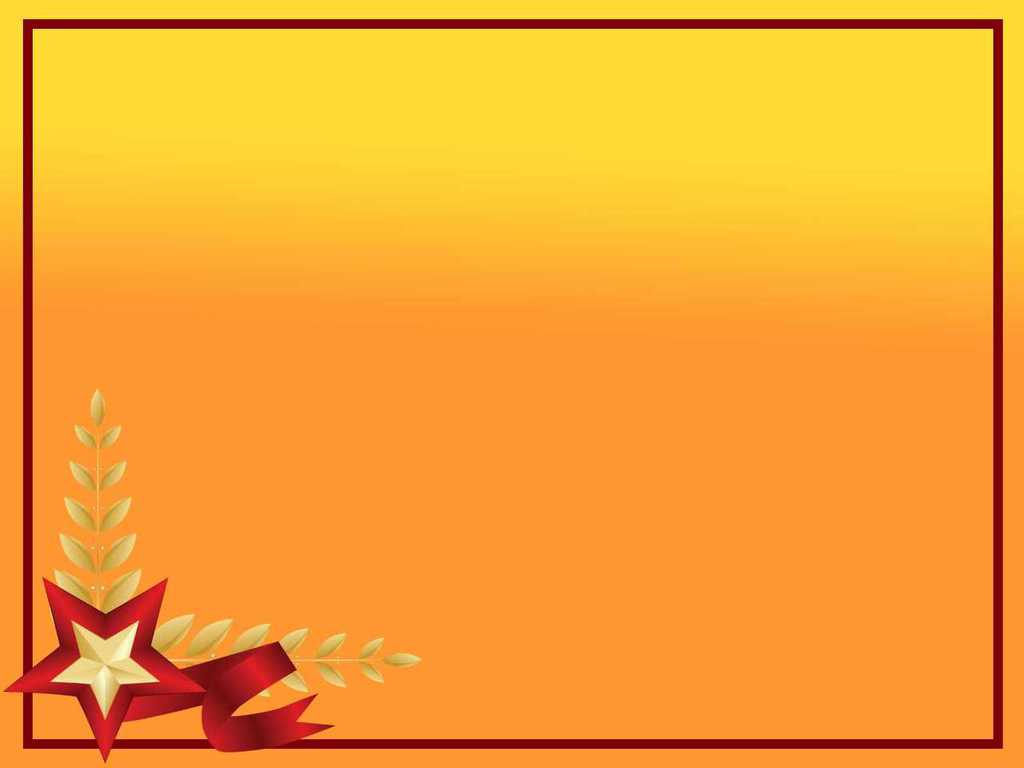 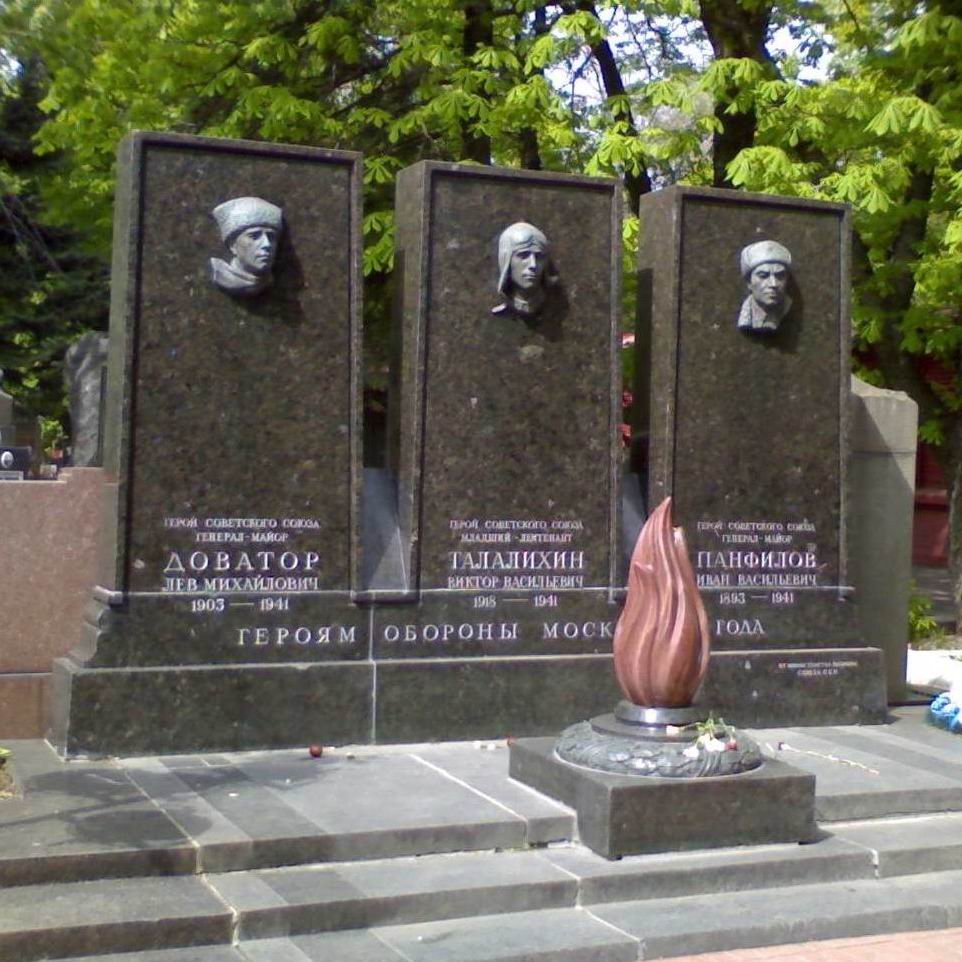 Памятник защитникам Москвы в 1941 году - Л. М. Доватору, В. В. Талалихину, И. В. Панфилову
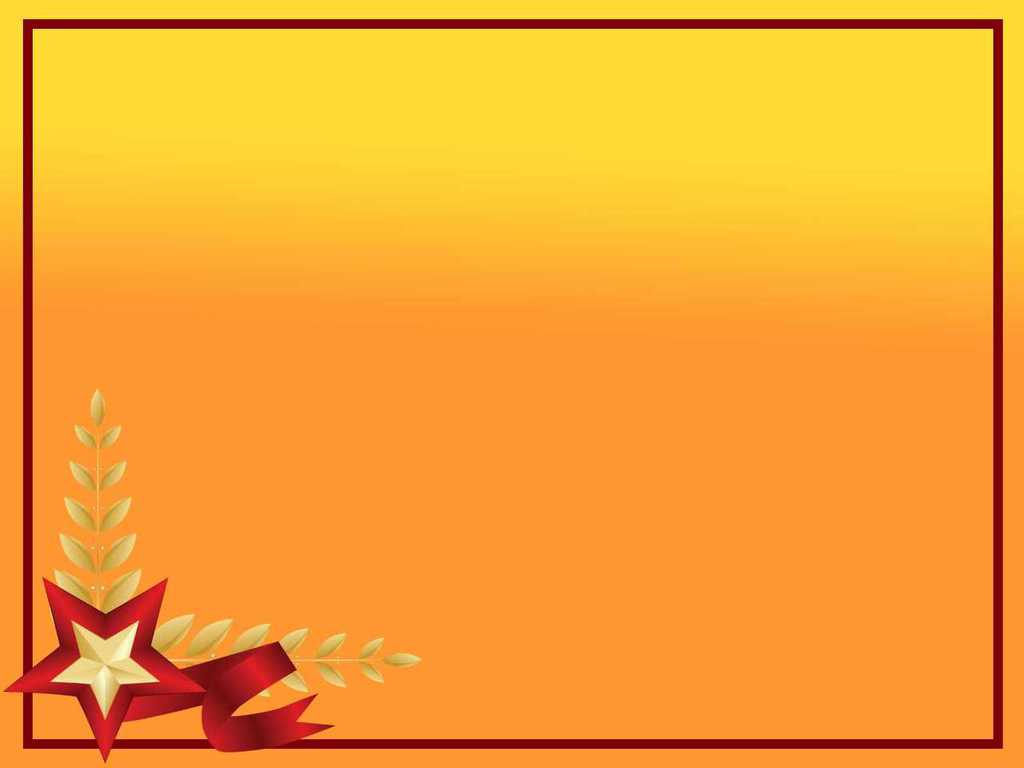 THE END.